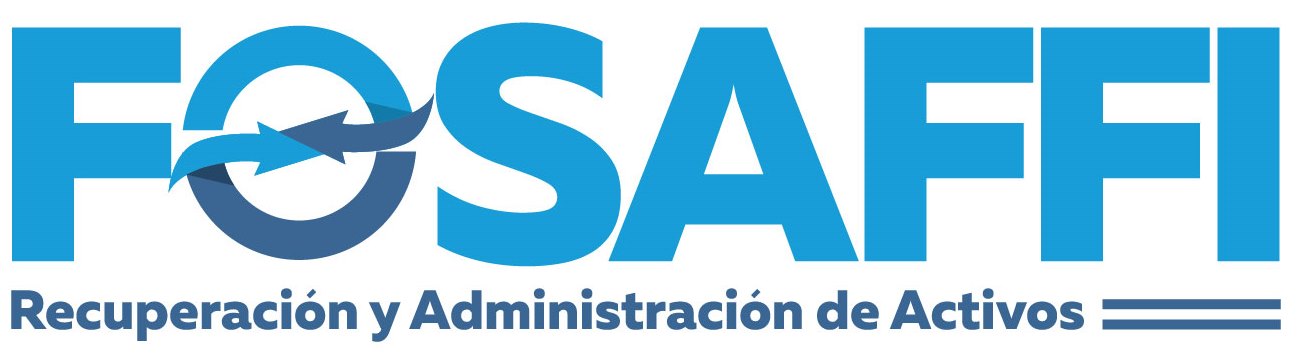 PLAN OPERATIVO ANUAL 2017Metas para el año 2017
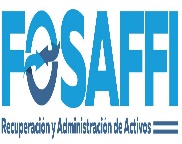 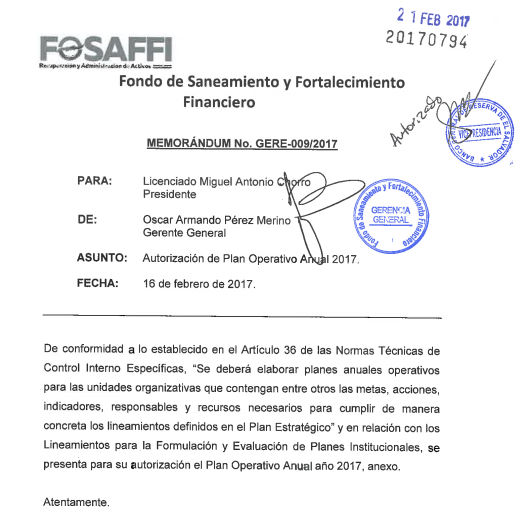 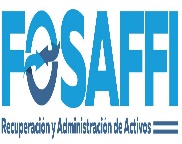 Plan Estratégico –  y Metas propuestas año 2017.
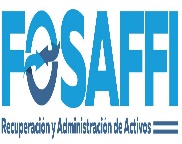 Plan Estratégico – y Metas propuestas año 2017.
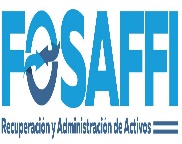 Plan Estratégico – y Metas propuestas año 2017.